0
Expert Determinations
Part 1 - Introduction
Tony Chapman BHP LLP
Introduction to Expert Determination
What is it?
Expert determination is a form of alternative dispute resolution where an independent expert is appointed to decide on a specific issue or issues.
1
[Speaker Notes: Not the only form ADR



Expert needs to be independent  - Have you got auditor issues?

May not be the only matters in dispute -  be v careful that the specific issues for determination are all that is in scope (Warranty claims by the back door)

Are the matters a smokescreen for bad advice or poor drafting – if so be careful and if necessary direct with the parties]
Introduction to Expert Determination
Key features
Binding or non-binding decisions
Binding save for ………….
Indicative ……….. (why?)

Typically used for technical or specialised disputes such as financial issues
2
[Speaker Notes: Binding save for fraud and manifest error – but not only that  - see later

Indicative – increasingly being seen – I am very suspicious  - 

why do the parties want this? – 
another bite at the cherry – 
opinion shopping – 
does this reduce candour or increase ?
is the matter seen as important if it can be ignored?]
When is Expert Determination Used?
Common Scenarios
Contractual disputes
Articles or shareholder agreements
Post M&A (completion accounts, earn-out accounts, allocation schedules)
Weird and wacky! Court, settlement agreement, regulatory body

Valuation of assets
Again Articles – what do they say not what do you or the parties want them to say
Court driven

Technical disagreements in construction or engineering or finance/project agreements
Carried interest calculations
Often formula driven
Shadow equity or option valuations
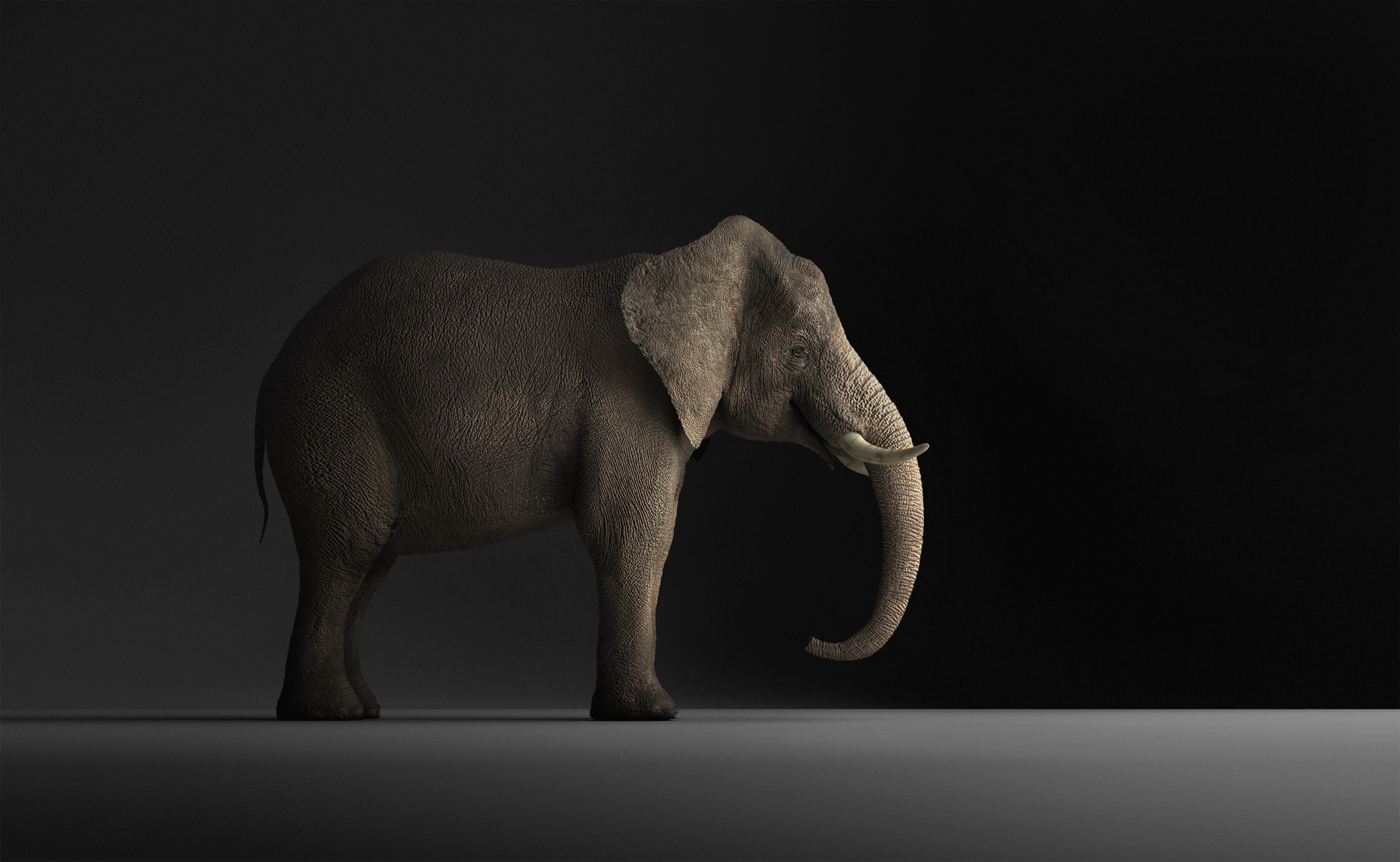 3
[Speaker Notes: Be careful of conflicts between articles and shareholder agreement which may say different things  - be clear what you are being appointed under

M&A related most common for us
 be very clear, completion accounts are not accounts per say.  Normal rule only apply if specifically carved in  - if they are not what rule apply – often there is a hierarchy of rules to follow.  Don’t fall into the trap of simply preparing management accounts 

Weird and wacky – matrimonial, pursuant to a judgement on liability – give quantum up to ED, - regulator requires a clear picture on something (financial undertakings, sanctions etc) 

May not call it ED but does it look and feel like one then it probably is!

Valuation – be clear on basis – what does it say – not what you might otherwise do or the parties think they were meant to say

Are Court orders clear -  if not get clarification (even from the judge directly)

Are the requirements formula driven – follow the formula]
When is Expert Determination Used?
Assumed advantages:

Speed

Efficiency 

Expertise of the decision-maker

Confidentiality
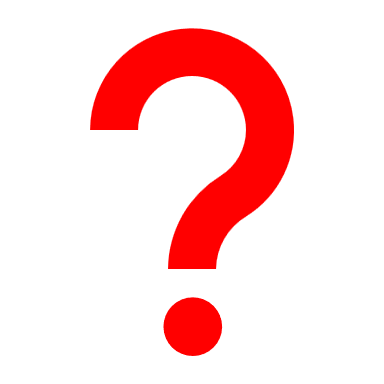 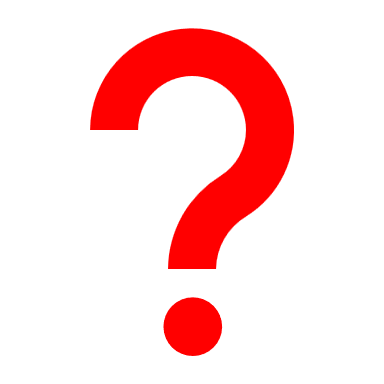 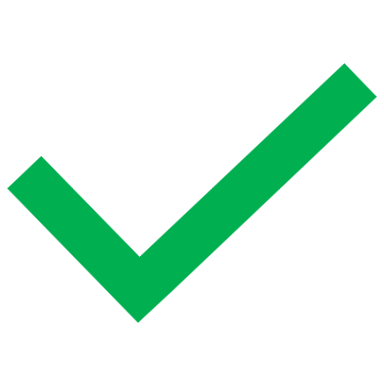 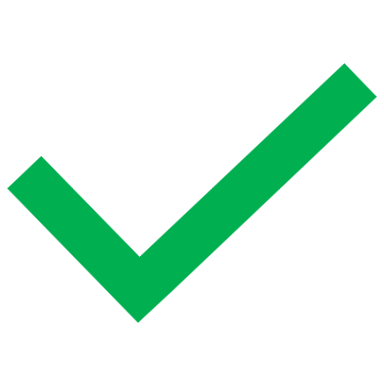 4
[Speaker Notes: Speed – well might or might no be – we have one running for 4 years and going nowhere 

Efficiency – why would an expert take a chance and be sued or appealed based on a lower evidential burden than a judge who can only be appealed.  Procedures are less rigorous but evidence submission should be the same.  Witness evidence is often irrelevant

Does the case need to go before a judge because the matter is a matter of law?]
Process of Expert Determination
Steps Involved
Selection of the expert
Specified in contract
Mutually agreed by parties
Default appointment
Court appointed/approved
Agreement on the terms of reference
Prescribed terms (what is to be determined? what is the process? what is the output? what is the timetable?)
What is the fee and how might it change?
Appointment
No-one is forcing you!!!!  Your rules and your game.  If you don’t agree with the process, don’t accept
Payment!!!!!
Submission of evidence and arguments
Stick to the process!
Expert’s decision
Fees first!!!
5
[Speaker Notes: Who you gonna call?
Are you qualified – do you meet the criteria?
The parties generally have to agree – how else do you get them to sign your LoE?
If the Court appoints – how do you get agreement to process and fees and ensure payments – may need to befriend the Court and get it to Order

There is good guidance on process available – follow it and if varying – specify that you are and why – Be clear and precise on what why how and COST (and effect of non compliance)

Process includes generally submissions, counter submissions, questions, answers replies to answers.  - 

is there as requirement for a meeting or hearing

What about experts – you may need them or the parties may need them.  Difference between experts making submissions on behalf of their parties and giving evidence to you – if in doubt get them to sign a statement of truth and accept liability to you!!

FOLLOW PROCESS IT IS YOUR FRIEND

GET PAID BEFORE INDICATING OR GIVING DECISIONS _ Not just commercial practice but sign of independence]
Process of Expert Determination
Considerations
Clear terms of reference
Be specific about what you are determining and what you are not 
Don’t allow the dispute to expand
Be clear on process – the ICAEW have a good one (AofE)
Beware rules of natural justice – right to be heard and submit
Ability to disregard and draw inferences 

Legal/contractual vs technical
What is the real dispute, is it a contractual interpretation issue or a technical disagreement
We can determine what is there not what might have been there unless instructed specifically to do so (i.e. on a counterfactual basis)
We are not lawyers – likely to need help if the parties are arguing about what the contract says or means
6
[Speaker Notes: Clear terms of reference
Be specific about what you are determining and what you are not (ie determine the defined matters in dispute between the parties (and their effects?) but not assume, say, responsibility for the whole of the accounts even if they are otherwise incorrect
Don’t allow the dispute to expand
Be clear on process – the ICAEW have a good one (AofE) but timetables maybe unrealistic
Beware rules of natural justice – right to be heard and submit
Ability to disregard and draw inferences
Legal/contractual vs technical
What is the real dispute, is it a contractual interpretation issue or a technical disagreement
We can determine what is there not what might have been there
Is the issue about what the parties want the documents to say?

Beware conflicts by advisors
Don’t get dragged in as to the why
We are not lawyers – likely to need help if the parties are arguing about what the contract says or means  - reserve the right to ask for help and to charge for it]
Process of Expert Determination
Considerations (continued)
Agreement on the binding nature of the decision
Save for fraud (whose) or manifest error
But be careful – is it binding on matters of law (Barclays Bank v Nylon Capital and following cases) 
Create jeopardy for the parties if they appeal/challenge – who pays the expert’s costs in a challenge – indemnity provision?

Sticking to the script (parties and expert)
Get agreement that you can invoke sanctions on parties operating outside the agreed process (or disregard them)

Speaking (Reasoned) vs Non-Speaking
How can there be manifest error if the reasoning is opaque?
Don’t assume cheaper or easier – still need to create a fully reasoned decision for internal QA purposes
7
[Speaker Notes: Binding or not

B B V NC – expert cannot have sole jurisdiction on matters of law and there is a right of appeal to the Courts.  Concern over experts overreaching

My view  - create jeopardy for the parties – they pay for your time if they seek to appeal or challenge the decision (save for fraud) If they win they may be able to recover those costs as damages against the expert but they have a risk they cant or that they lose – stops malicious challenge seeking to delay enforcement of the decision etc

Reasoned or not – in my view requirement to document is perhaps greater for non reasoned as it is not transparent and needs to cover off all areas for challenge –do not have luxury of summarising issues or shortforming .]
EXPERT DETERMINATION - W v H & OrsANDREW DONALDSON NOVEMBER 2024
Contents.
Background
The SPA
Completion Accounts
Disputed Items
The Sideshows
The Way Forward
Summary Submissions
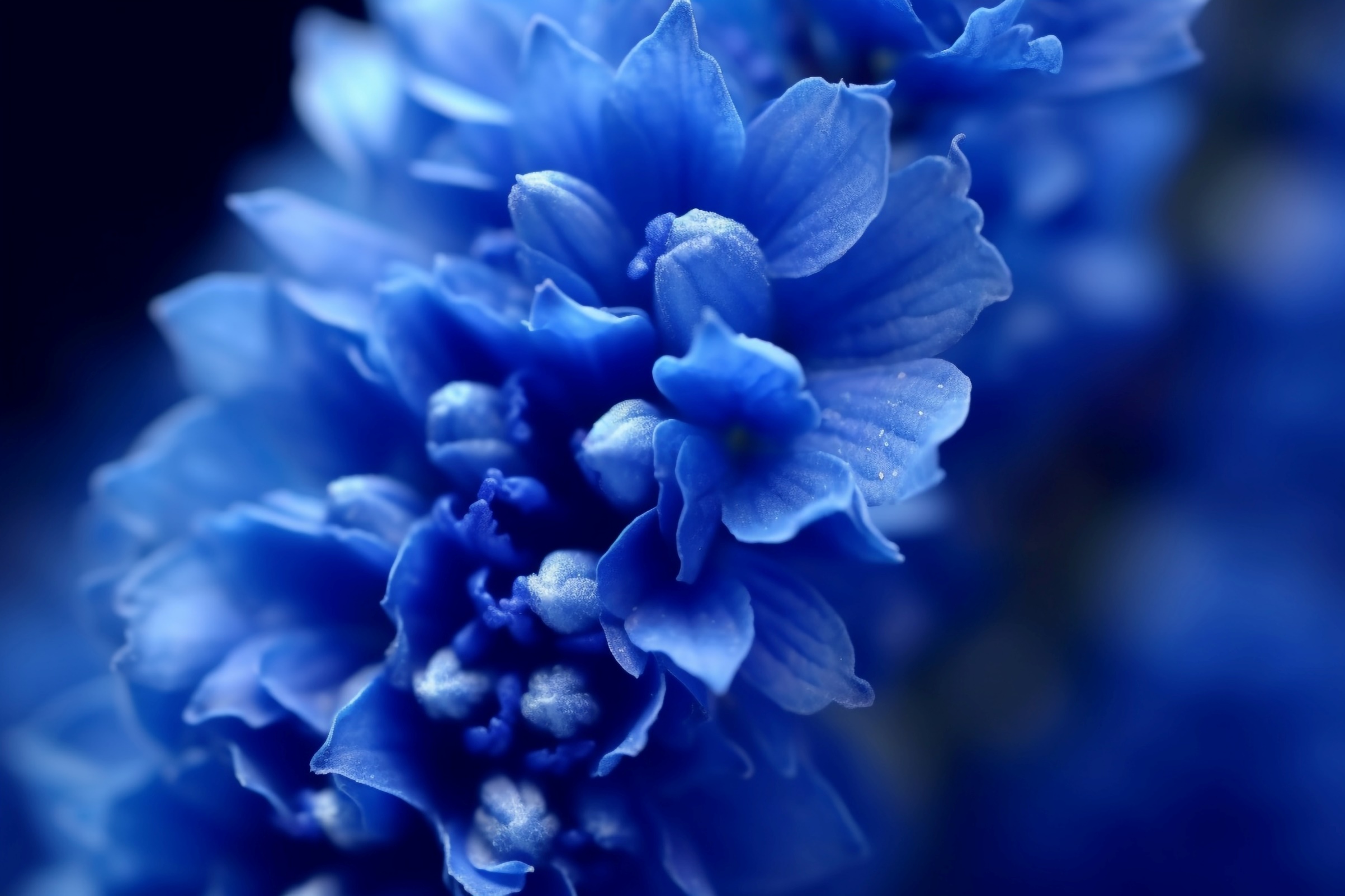 W – V - H & Ors - Background
W acquired the entire share capital of Holdco on 31 January 2017
There had been an aborted acquisition in early 2016 following Due Diligence, etc, when Buyer pulled out
When Buyer returned there was no further Due Diligence
Buyer was happy with deal
W – V - H & Ors – THE SPA
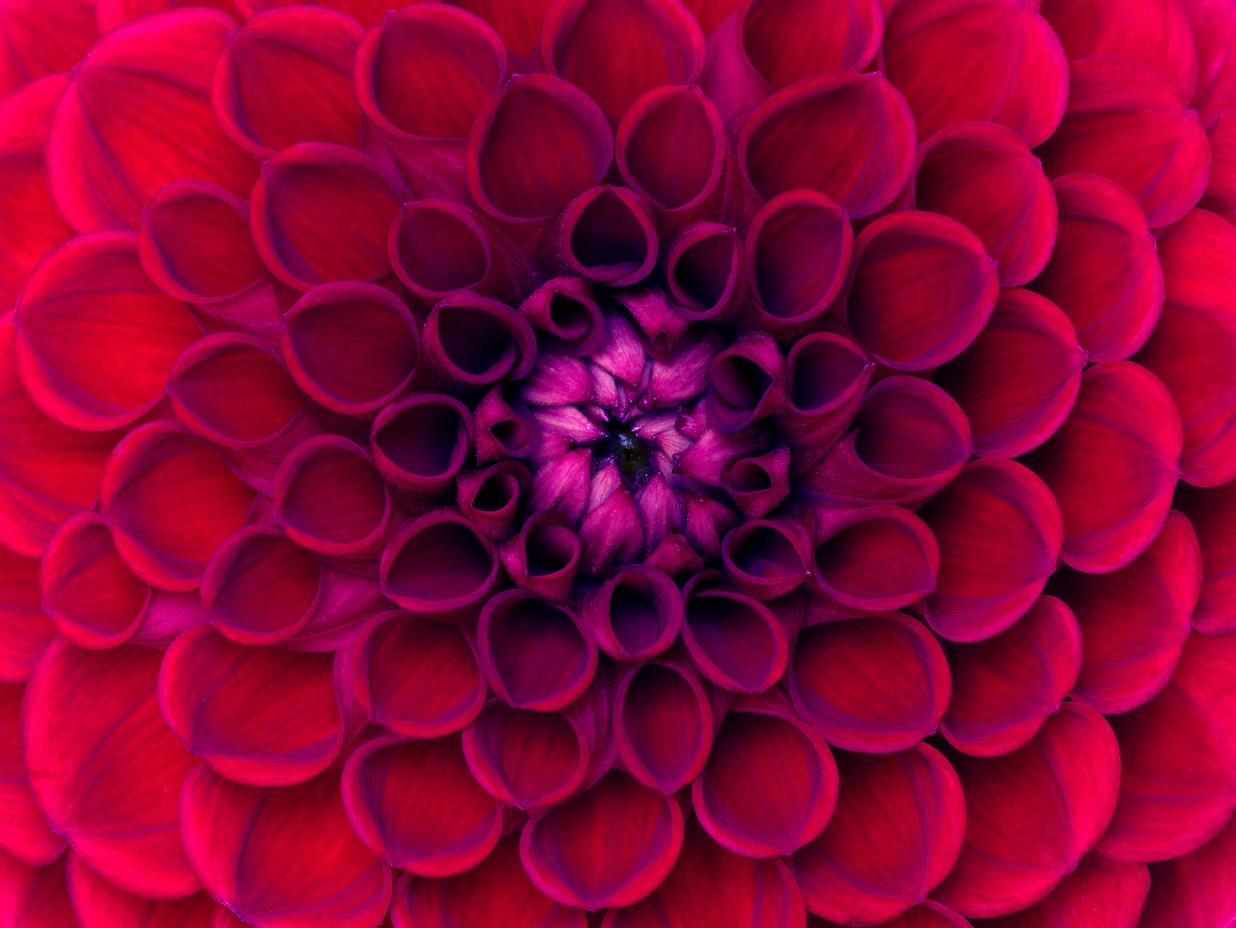 Accounts date 31 December 2015
Price paid 
Cash consideration
Net Assets adjustment
Deferred consideration  (£200,000)
How paid
Paid in full on completion
£3,817,401.89 in cash
£700,000 in Escrow
Deferred consideration into Escrow
W – V - H & Ors – THE SPA
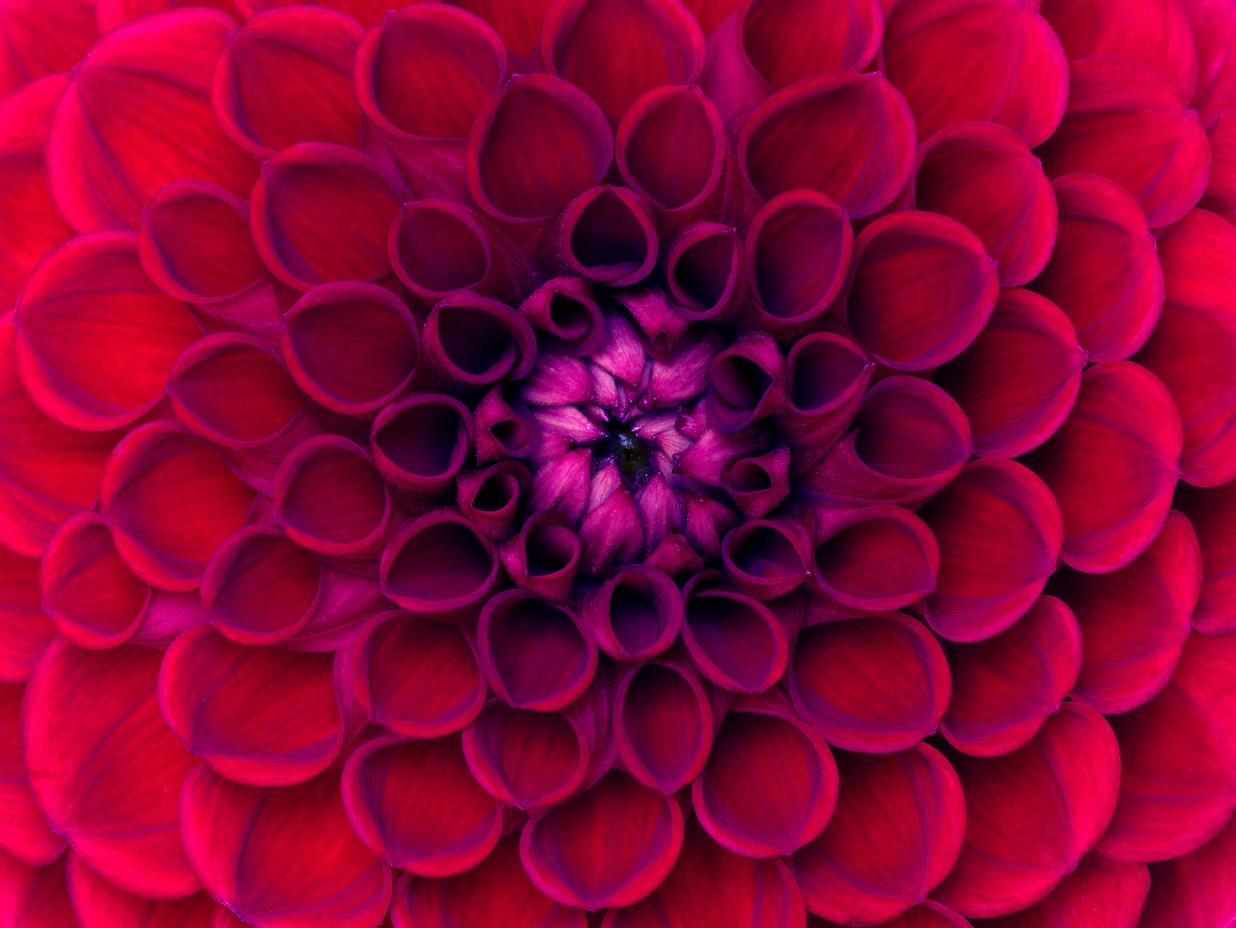 Dispute was the Net Assets Adjustment
The Net Assets Adjustment is defined as the Net Assets less the Target Net Assets (£1,181,094).  
Net Assets is defined as 
“the amount by which the book value of the consolidated assets of the Company and the Subsidiary exceeds the net book value of the consolidated liabilities of the Company and the Subsidiary as at the Completion Date, as set out in the Completion Accounts.”
W – V - H & Ors – THE SPA
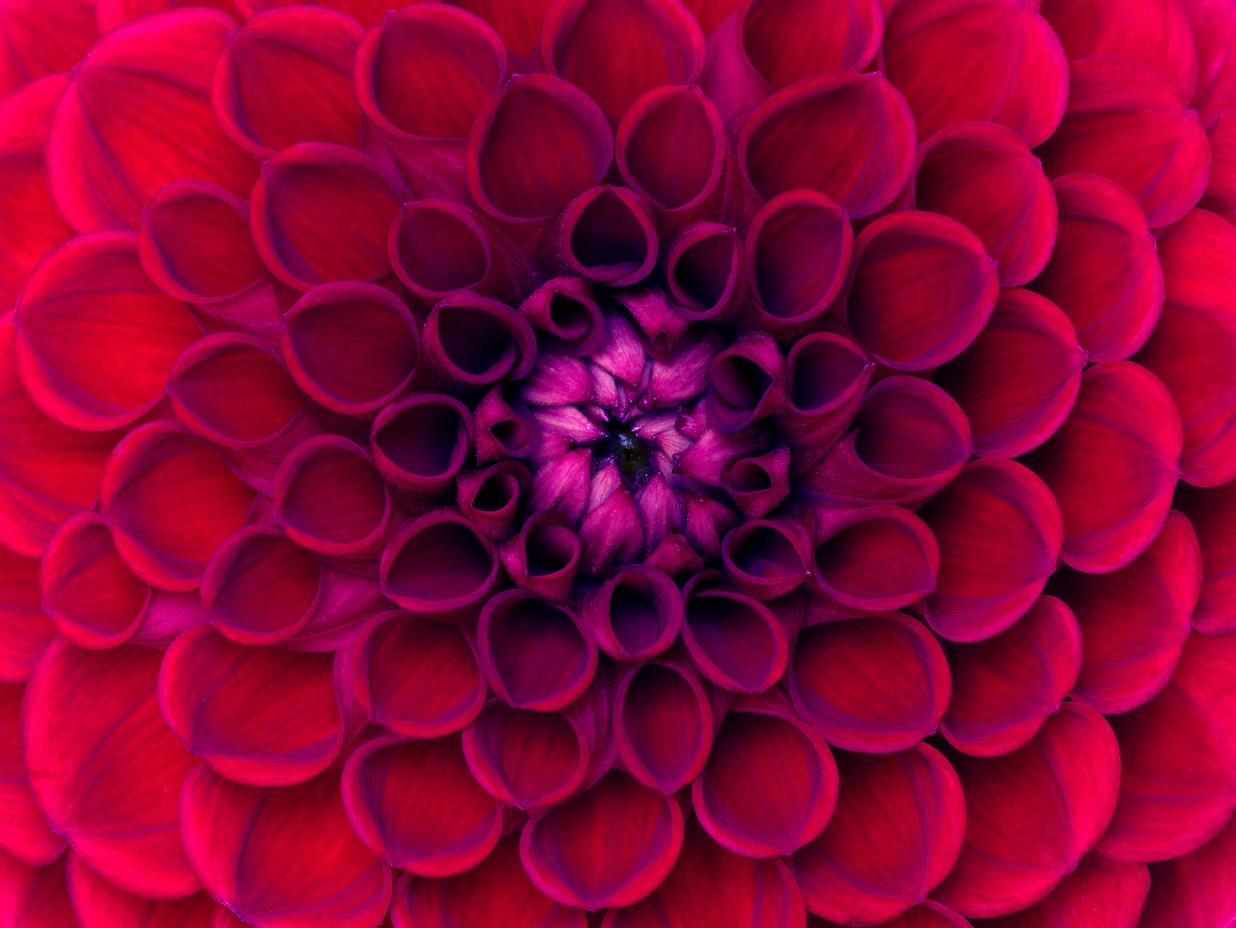 the Target Net Assets of £1,181,094 was calculated as follows:







Estimated adjustment £170,000, so Seller received excess over £1,351,094
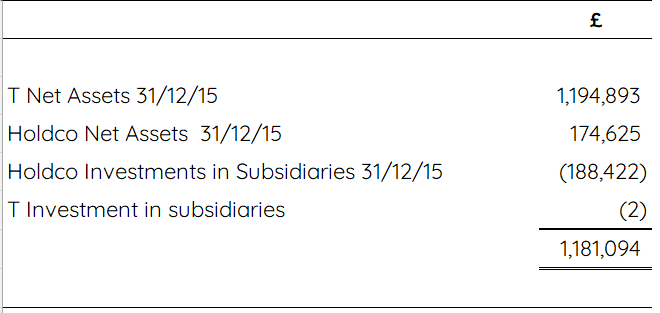 W – V - H & Ors – COMPLETION ACCOUNTS
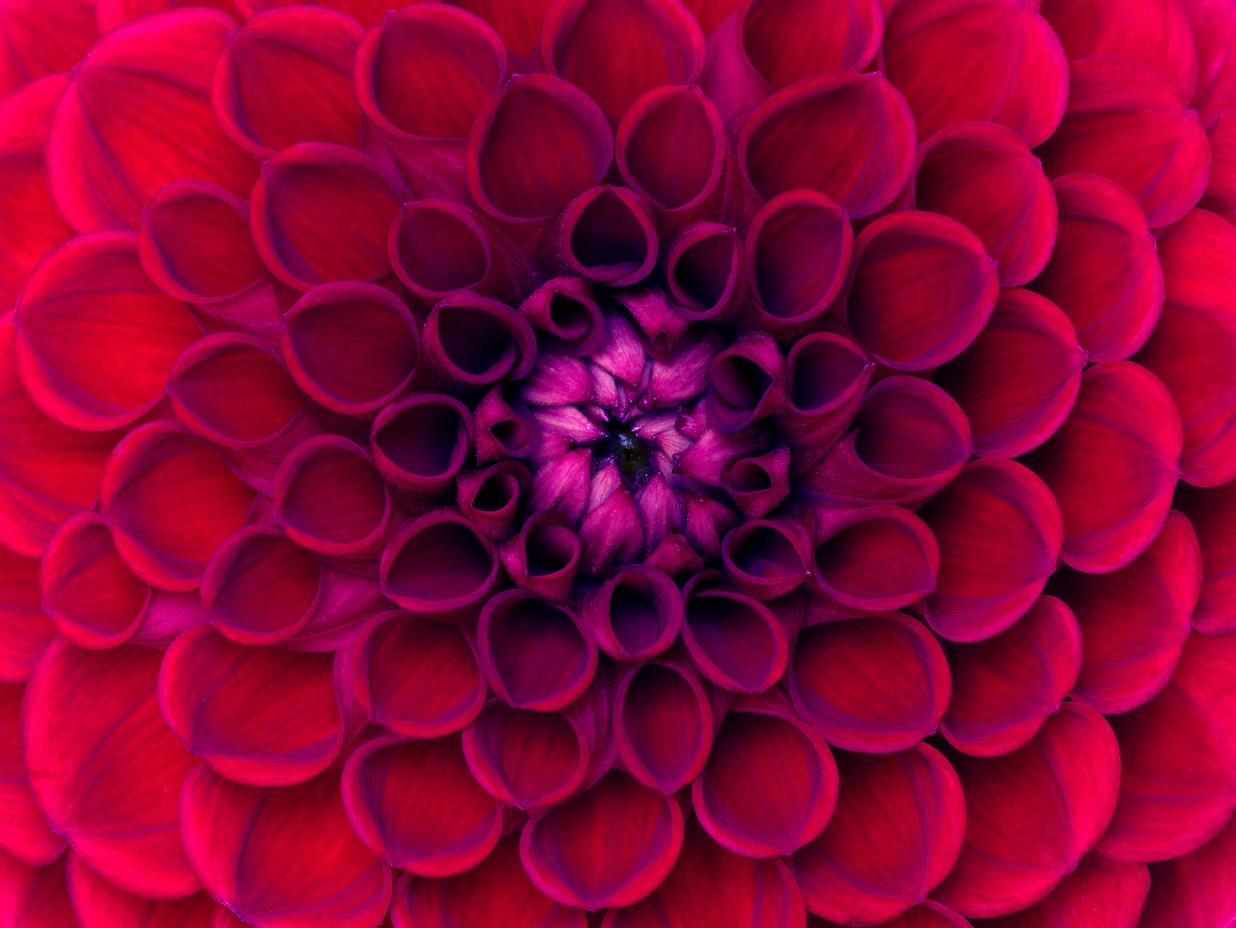 The Buyer prepared a document called “T Limited Strategic Report, Report of the Directors and Unaudited Financial Statements for the period from 1 January 2017 to 31 January 2017”. 
This document was accepted as the Completion Accounts.
Showed Net Assets of £936,732
W – V - H & Ors – THE DISPUTED ITEMS
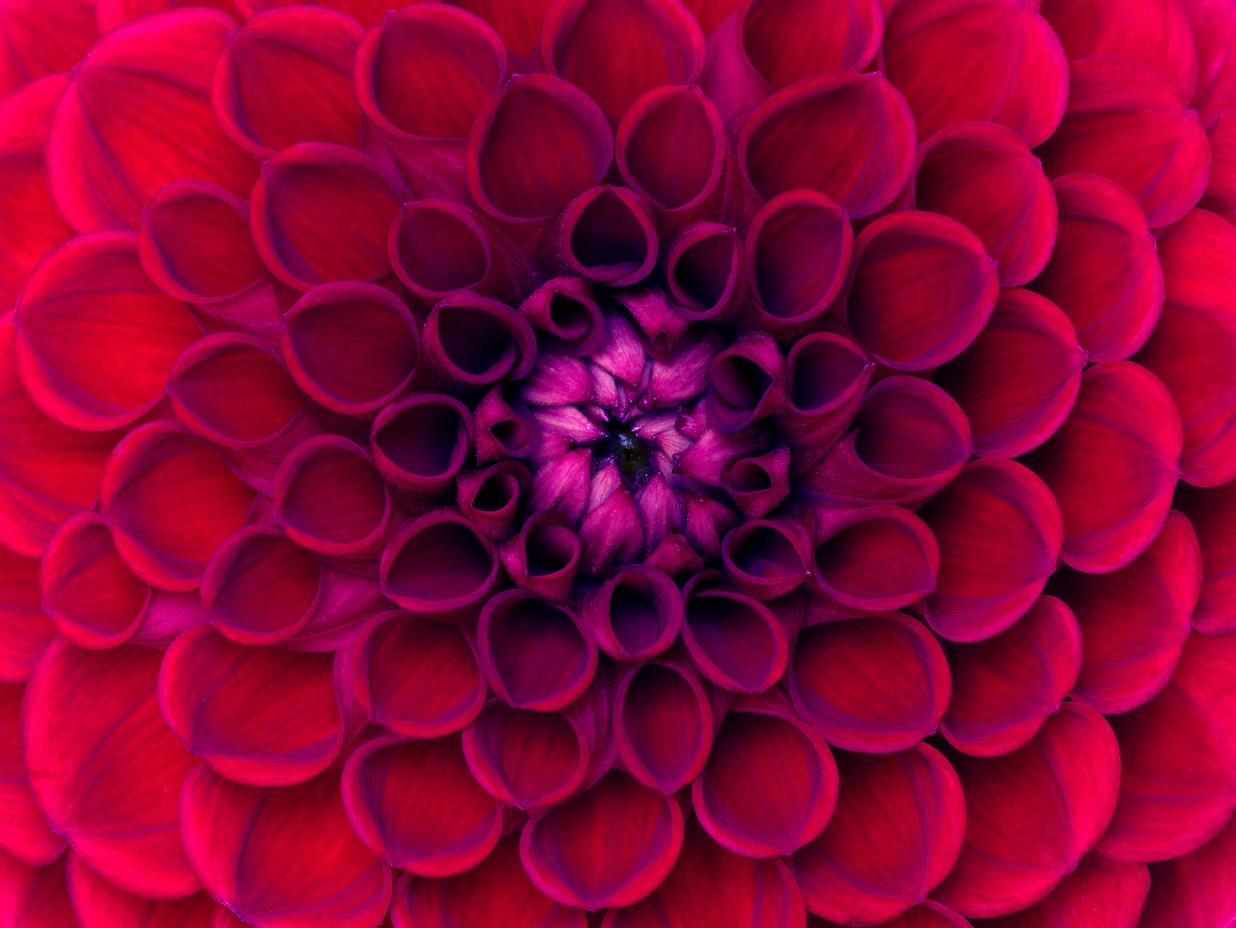 Impairment of plant and machinery - £461,883
Rate of gross profit achieved in January 2017 - £36,146
Wages and salary costs for January 2017 - £6,483
W – V - H & Ors – THE SIDESHOWS
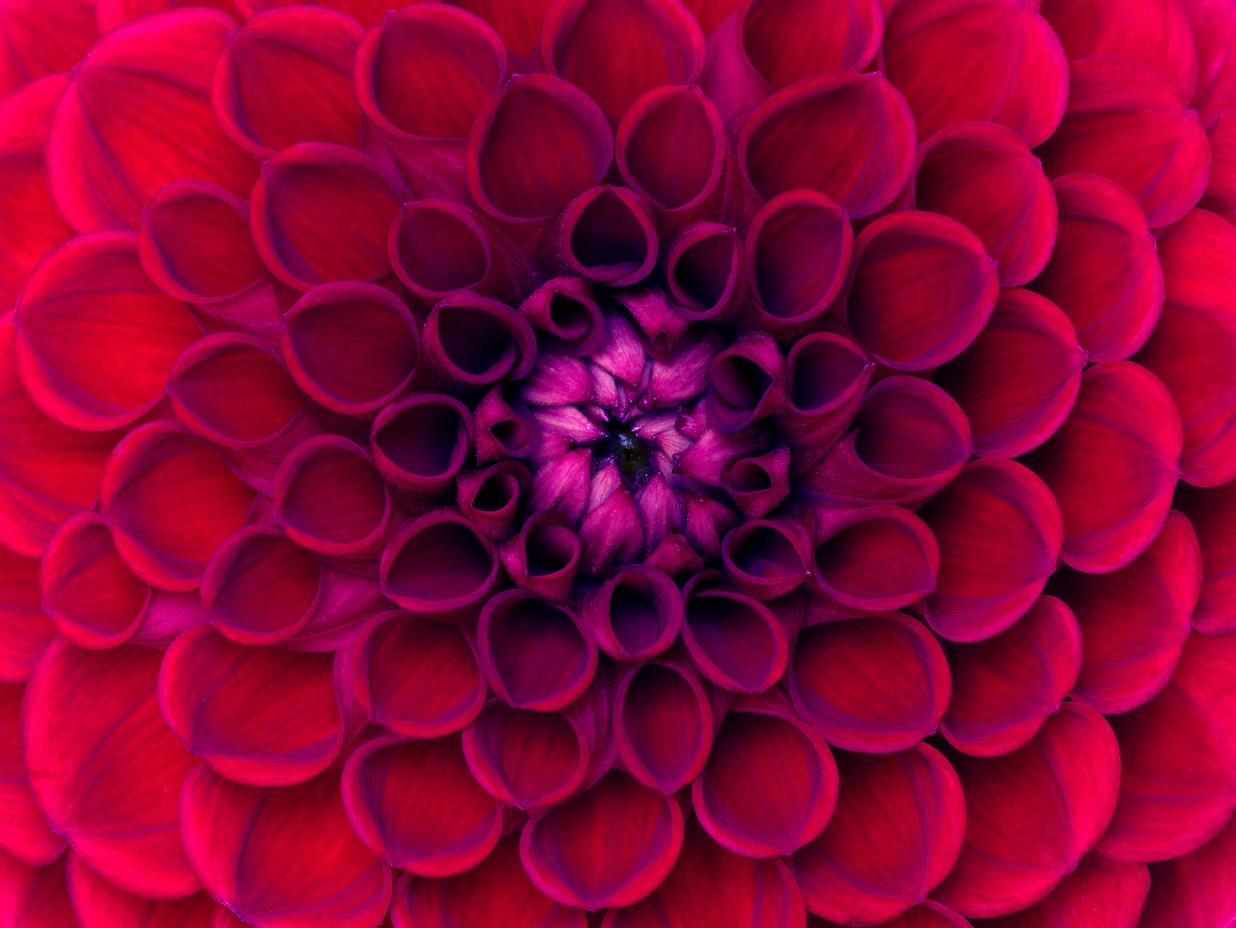 The Seller decided to retain the company Auditors as his advisor to compile submissions.
Do you think this is appropriate?
W – V - H & Ors – THE SIDESHOWS
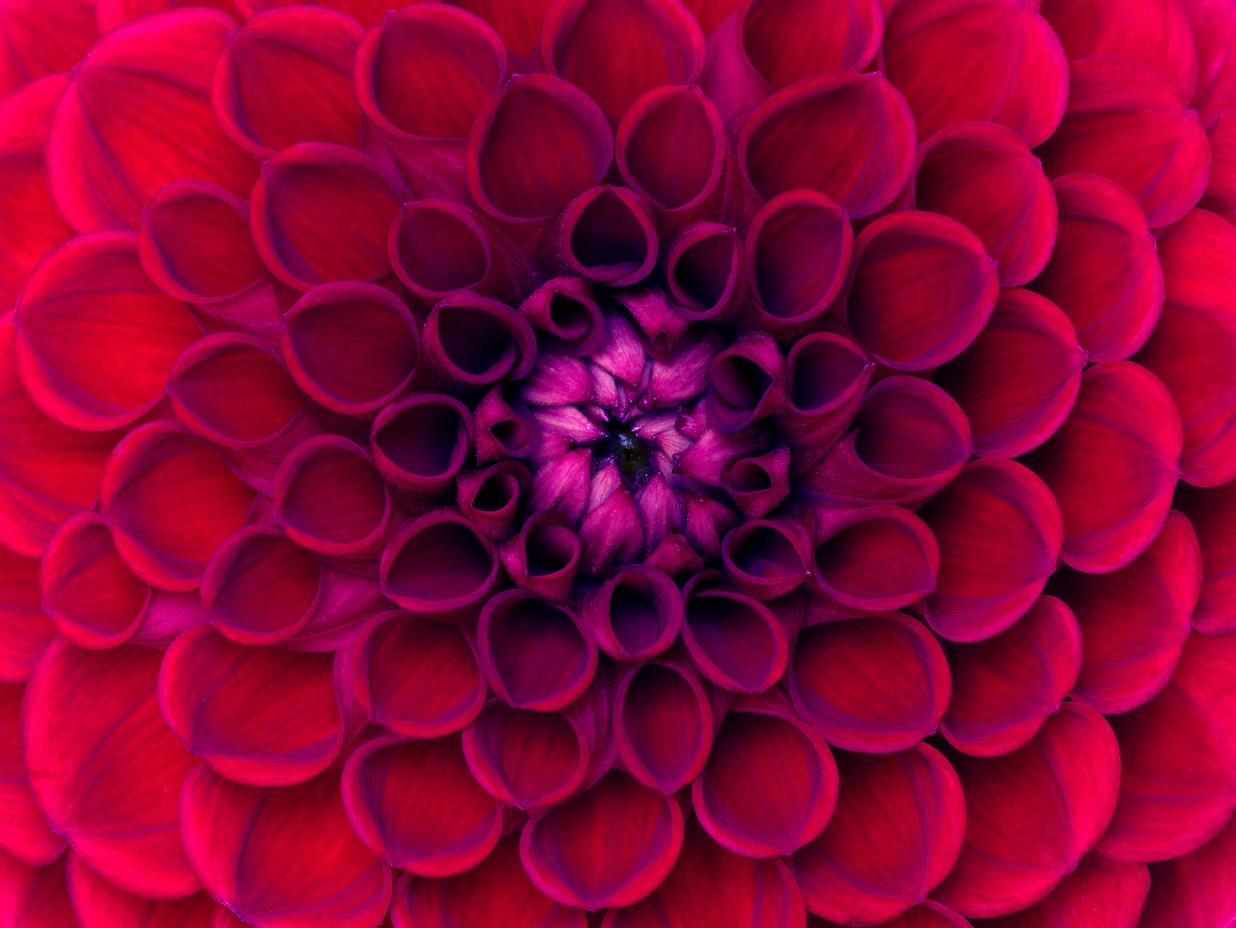 Buyer considered Seller retained significant company records after the sale, including, but not limited to the emails formerly held on his laptop, which were then “lost”. 
This included, most importantly in this matter, correspondence with Auditors of which there is no copies at the company. 
Particular issues were:
Client files held on Auditor’s files
Work not done as Auditor
W – V - H & Ors – THE SIDESHOWS
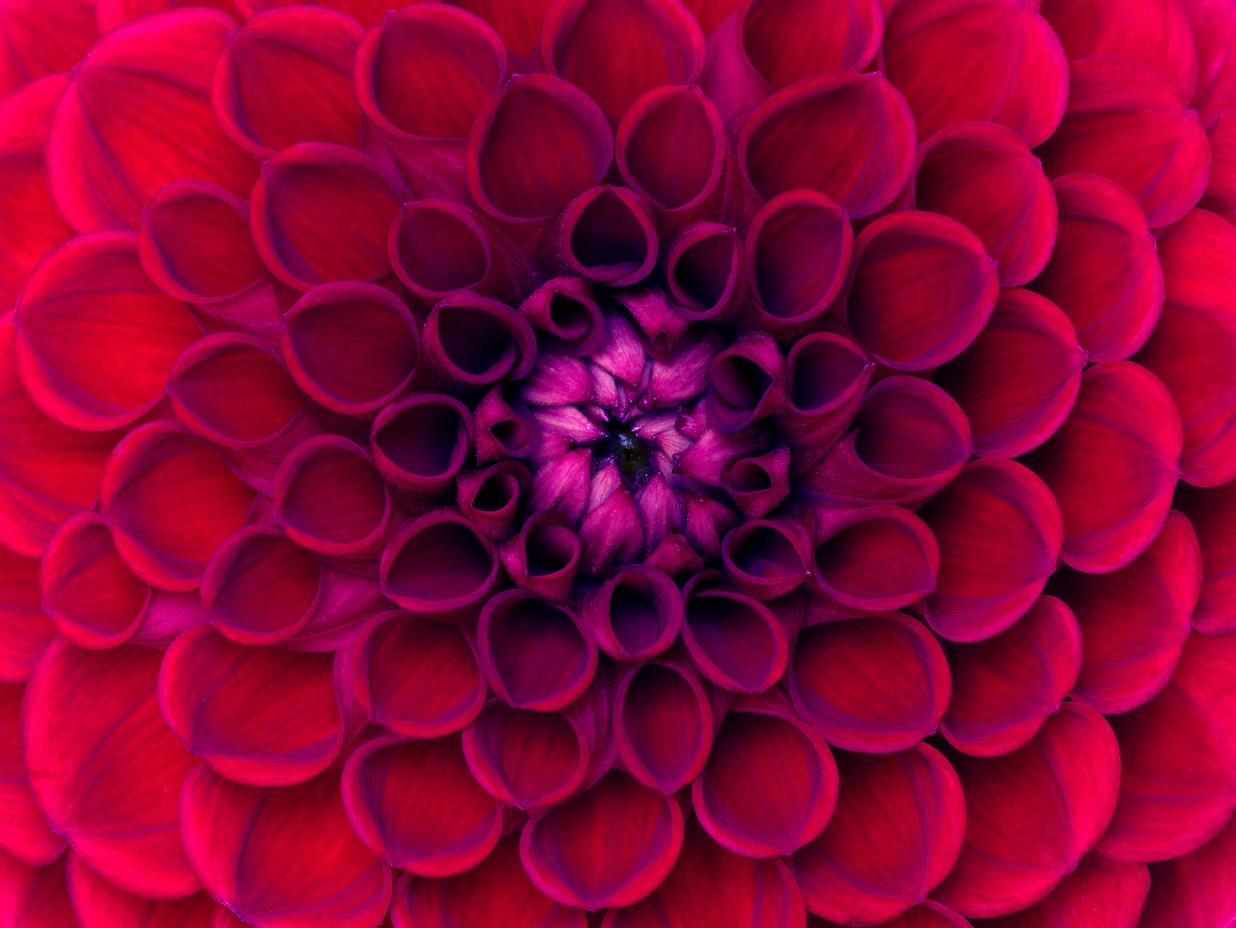 Buyer was only pursuing matter out of duty as they had identified that there was a loss but remained content that they had obtained T for a good price, but they were aware of the need to manage shareholders’ funds
Day to Day management remained with two individuals on site who were long serving employees
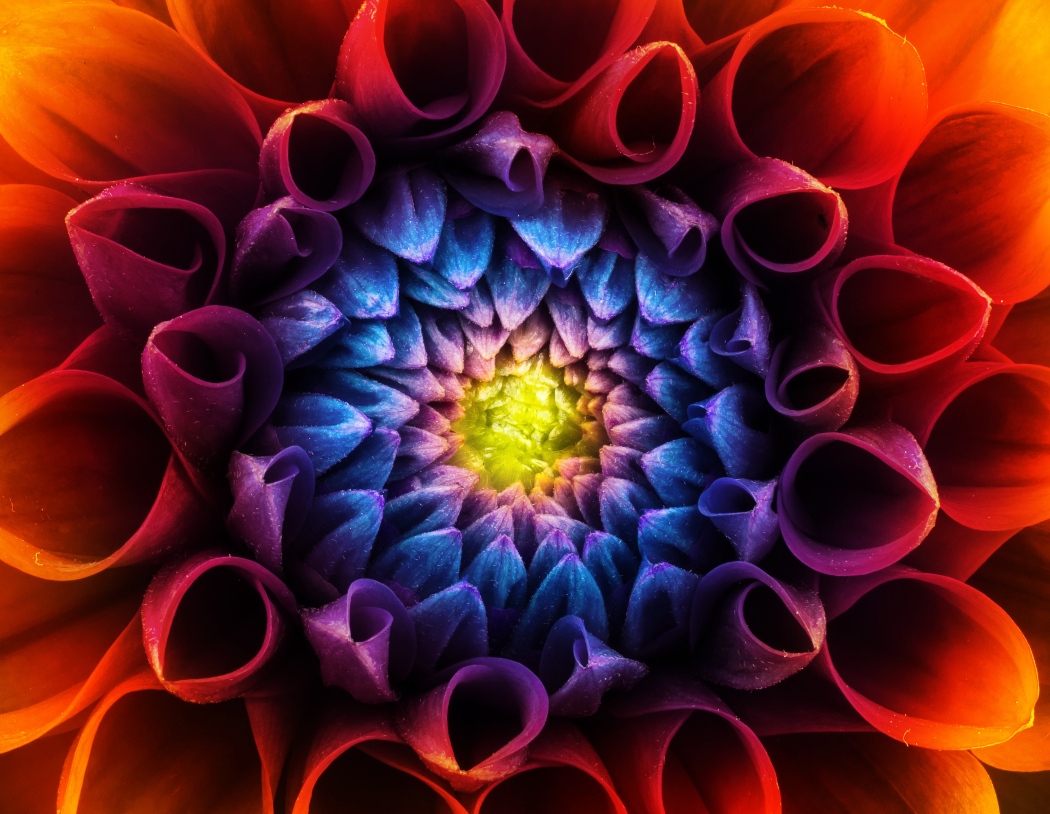 W – V - H & Ors – THE WAY FORWARd
If the Completion Accounts were not to be agreed, then SPA stated that an Expert Determiner be appointed by agreement or, failing that, be chosen by the President of the ICAEW
Tony Chapman chosen by agreement between the Parties
Agreed that Determination would be non-speaking
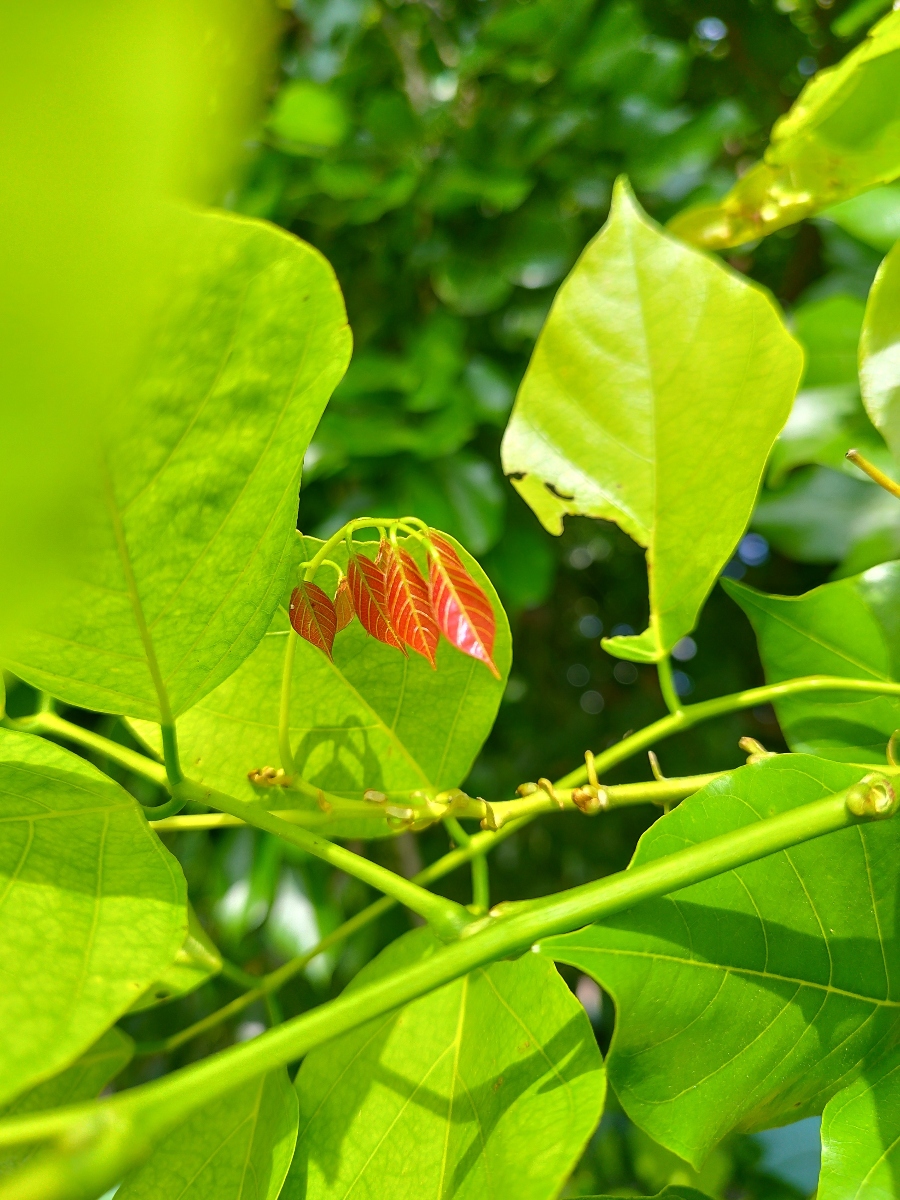 W – V - H & Ors – SUMMARY SUBMISSIONS
Impairment of plant and machinery - £461,883

These were provided in full by the Buyer in the Completion Accounts
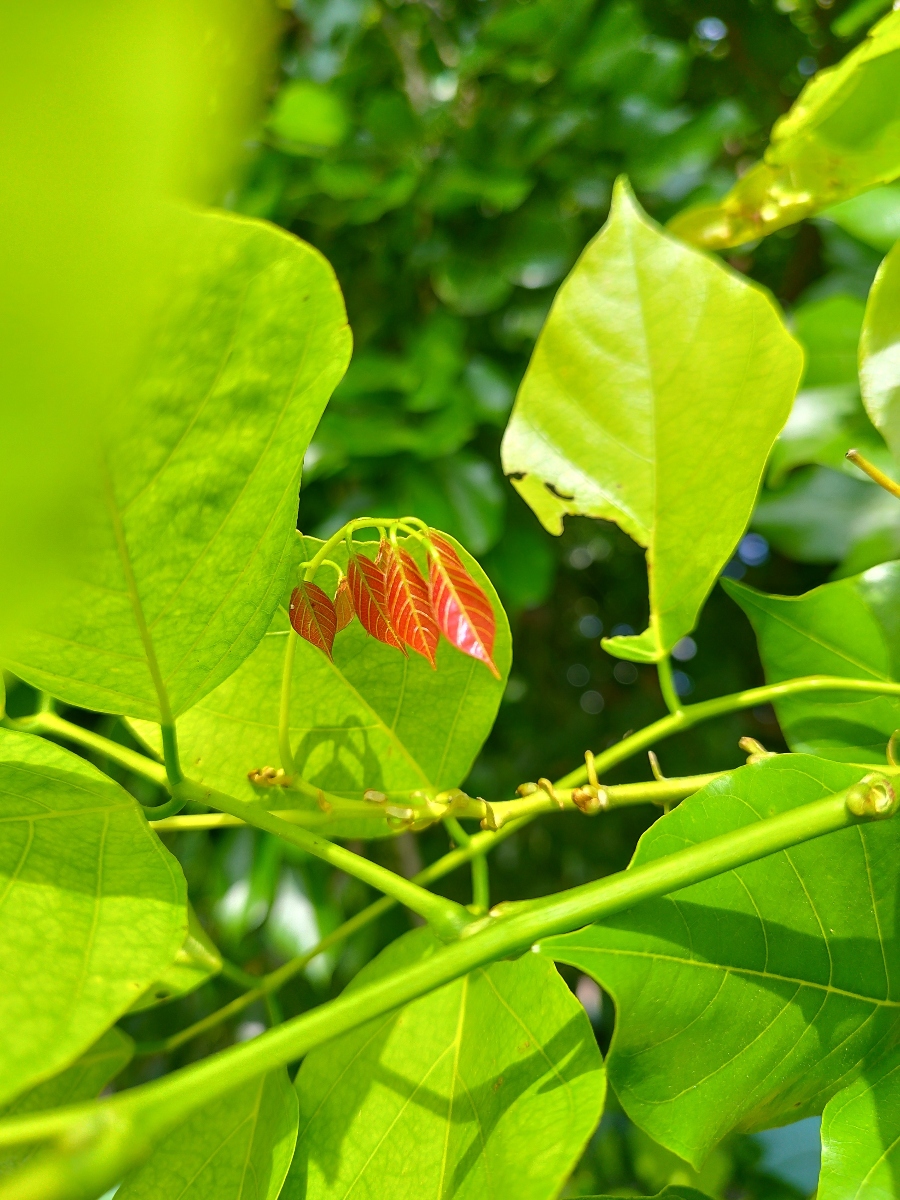 W – V - H & Ors – SUMMARY SUBMISSIONS
A guillotine had been included within the Accounts in error, resulting in an overstatement of net assets by £17,387.50
A HME50 press had been included within the Accounts in error, resulting in an overstatement of net assets by £6,037.50
Assets had been sold but the disposal not accounted for.
Write off was subsequently accepted by Seller
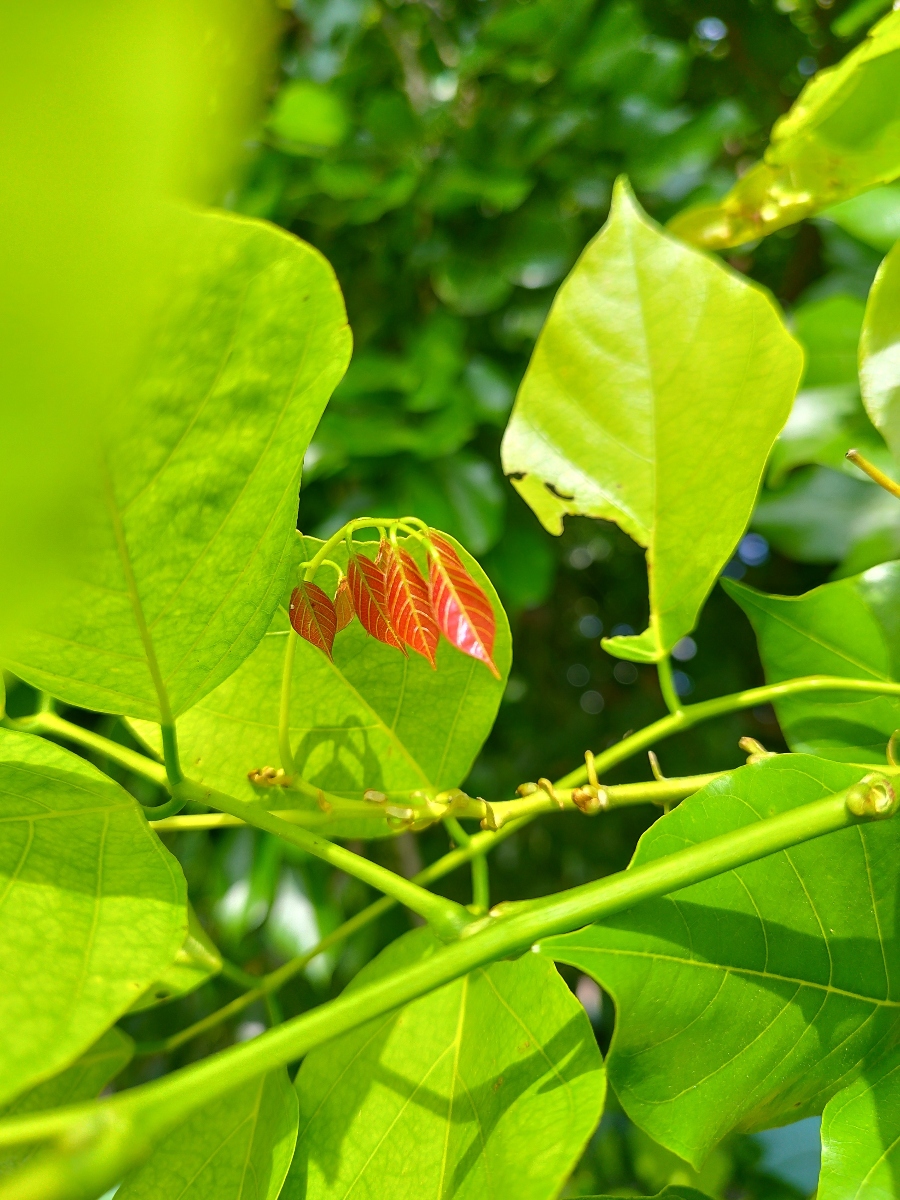 W – V - H & Ors – SUMMARY SUBMISSIONS
The Accounts should have included an impairment provision of at least £438,458, based on the carrying value of the asset as at 31 January 2017
evidence suggested that by 2011 it was recognised that Project was not economically viable and the Assets was mothballed around the same time and thereafter held in storage.
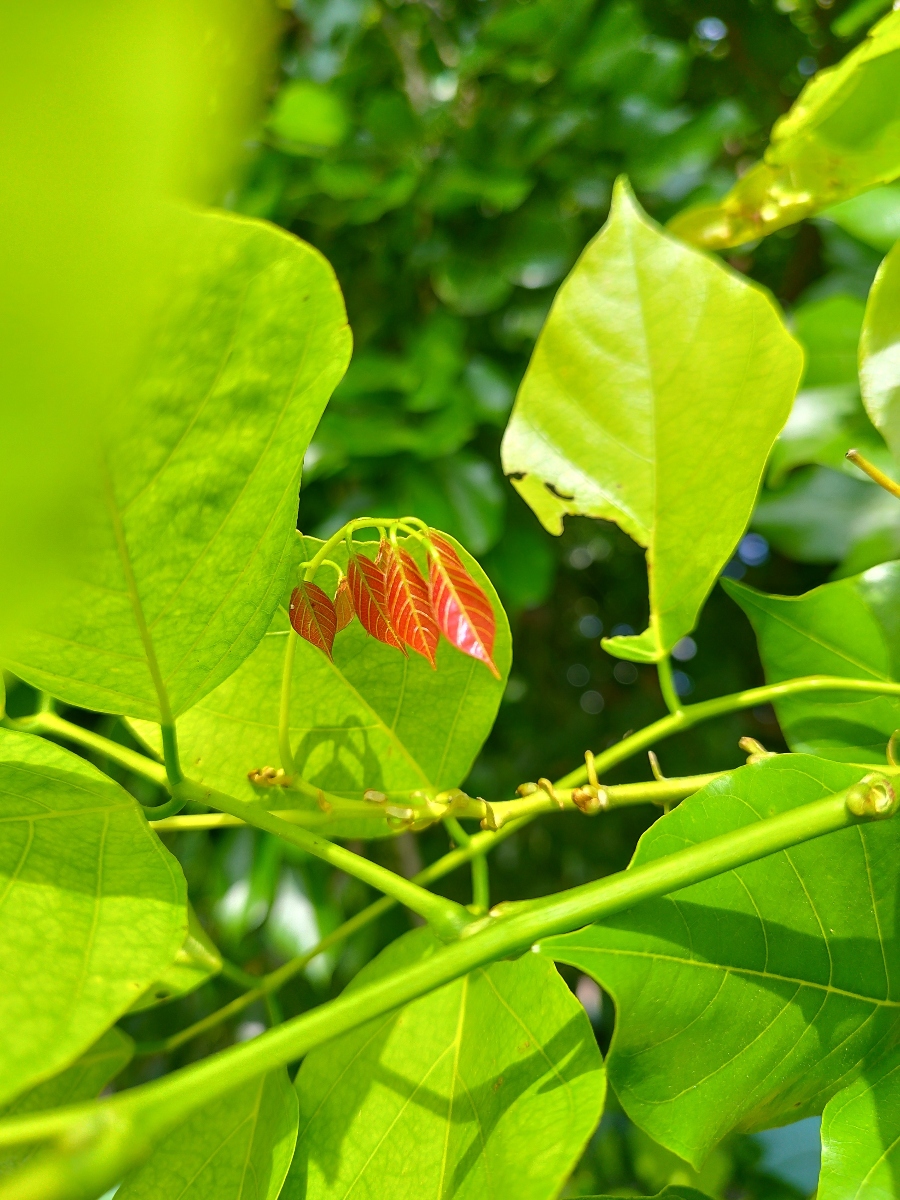 W – V - H & Ors – SUMMARY SUBMISSIONS
The Completion Accounts must be prepared applying the same accounting standards, principles, policies and practices that were used in the preparation of the 2015 Accounts.
The only exception is if the 2015 Accounts did not comply with UK GAAP at 31 December 2015. This single exception cannot as the 2015 Accounts were compliant with UK GAAP at that date.
T undertook an impairment review in preparing the 2015 and 2016 Accounts. It was established that no impairment had occurred.
The Sellers conclude that no adjustment for impairment is needed in the Completion Accounts as:
(a) Nothing had happened that requires impairment.; and
(b) There has been no change in the economic environment and there remains a market for the product.
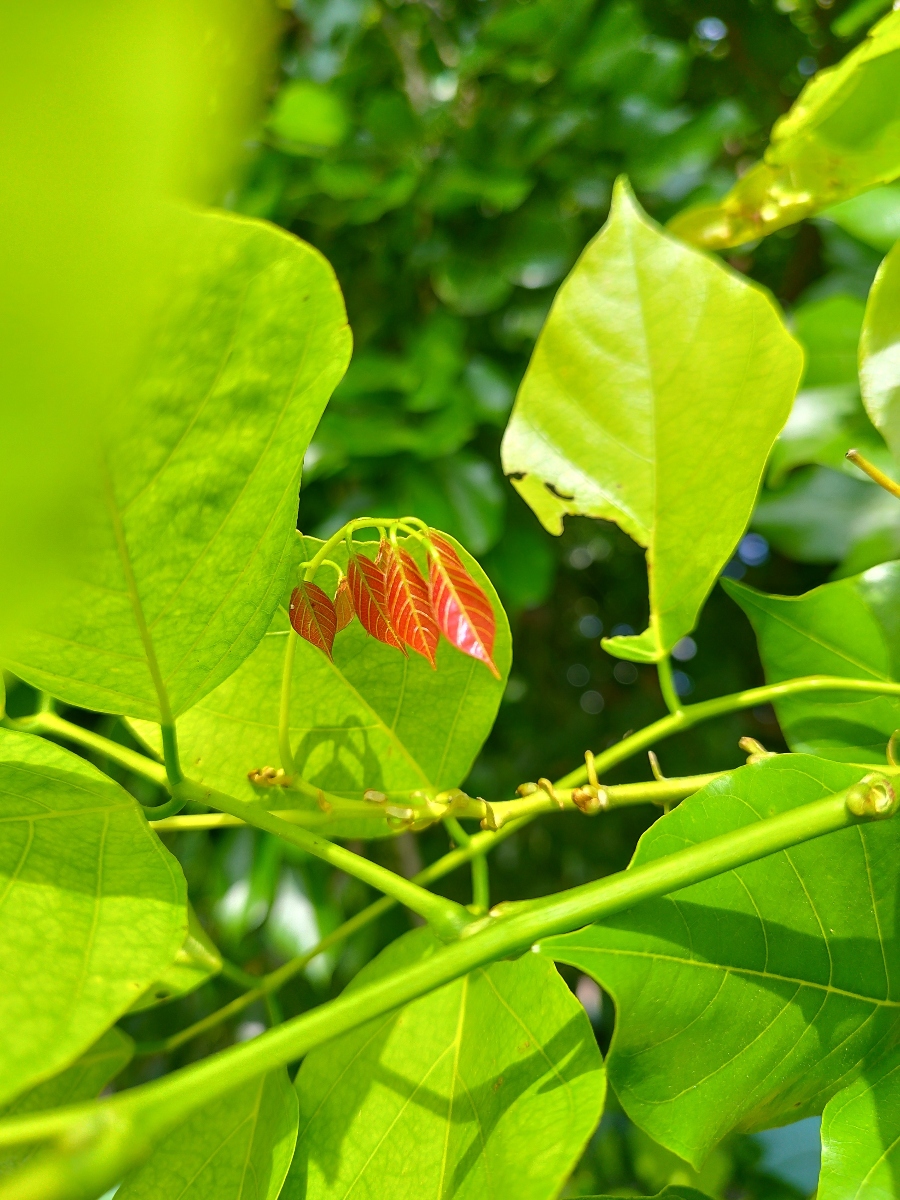 W – V - H & Ors – SUMMARY SUBMISSIONS
Rate of gross profit achieved in January 2017 - £36,146

Seller considered that gross profit percentage for the period 1/1/2017 to 31/7/2017 should be increased to 28.5% rather than recorded 21.9%

Buyer considered that the accounts had been properly prepared
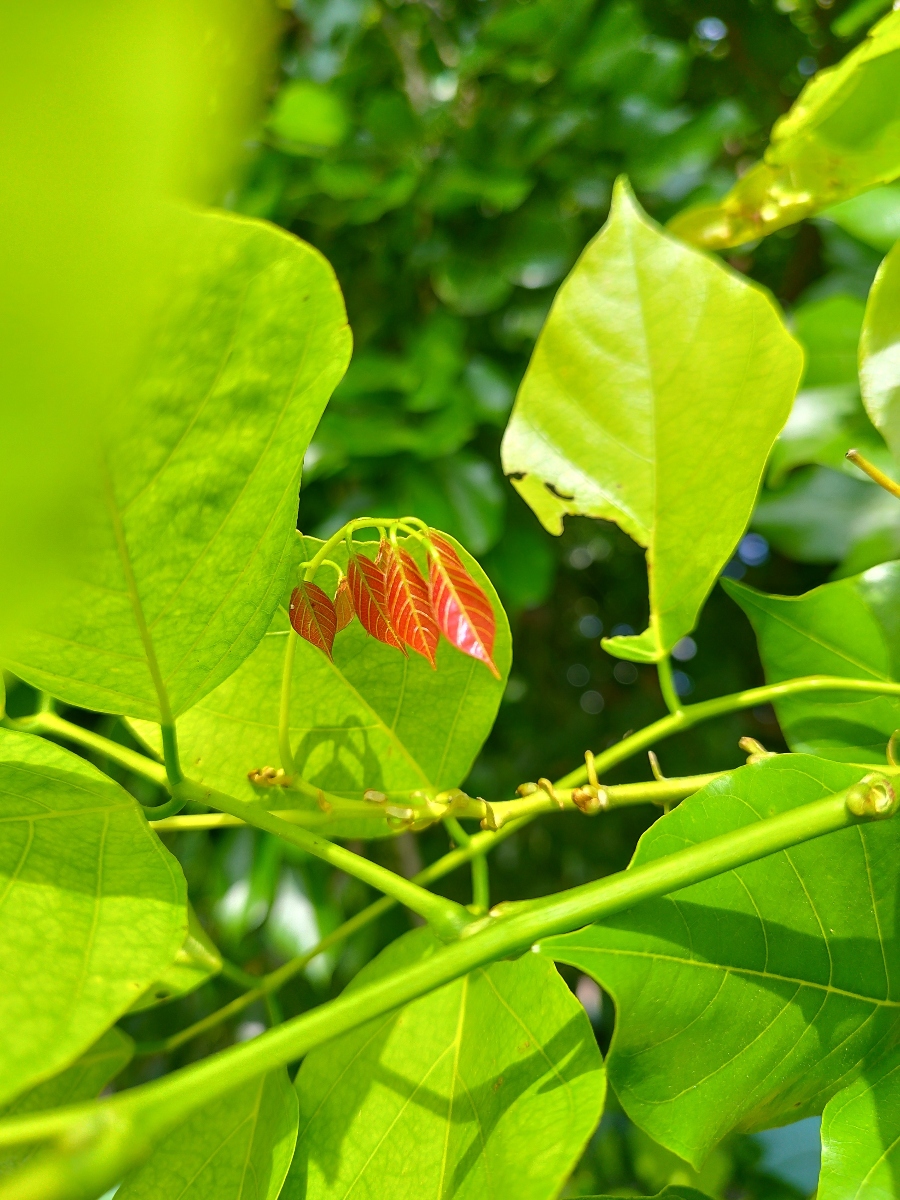 W – V - H & Ors – SUMMARY SUBMISSIONS
Wages and salary costs for January 2017 - £6,483
Buyer had accrued
Termination Costs for one individual £2,885
NI costs on bonuses totalling £3,598

Seller thought 
Termination Costs for that individual should only be adjusted insofar as they exceed £2,885
Bonus and NI should have been limited to £25,000 plus £3,700 NI
Any questions?
27
Expert Determinations
Part 3 – The expert’s view of the W v H & Ors matter
Tony Chapman BHP LLP
Engagement
Do they just mean the consolidated net assets of the Company?  This would be a double count
Matters considered
Were we conflicted? – Dains and Auditors acting for parties
Transparent to both  - I don’t like Andrew anyway!
Classic post completion dispute.  Share sale with completion accounts
Dispute over Net Asset Adjustment
Unclear/badly worded SPA
The Net Assets Adjustment was defined as:  
“the Net Assets less the Target Net Assets”, 
with Net Assets defined as: 
“…the amount by which the book value of the consolidated assets of the Company and the Subsidiary exceeds the net book value of the consolidated liabilities of the Company and the Subsidiary as at the Completion Date, as set out in the Completion Accounts.”
28
Engagement
Matters identified to us as “the Disputed Items”
Impairment of Plant and Machinery - £461,883;
Rate of gross profit achieved in January 2017 - £36,146; and
Wages and salary costs in January 2017 - £6,483.
Initial impression was what have these got to do with net assets?
29
The SPA
What was to be determined?
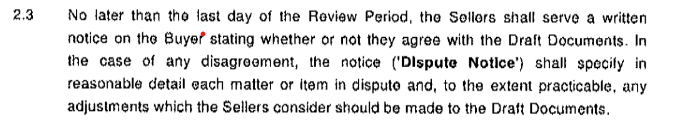 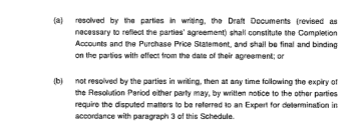 Might suggest  we are going to see a dispute notice telling us what the issues are and what effects they are asserted to have – or are we?
30
The SPA
How was it to be determined?
Great – only dealing with a subset of matters relevant to the Completion Accounts
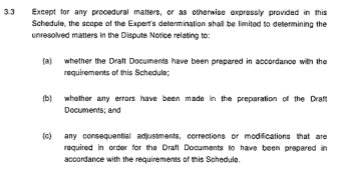 31
The SPA
What if they haven’t but they give the right answer?
How was it to be determined?
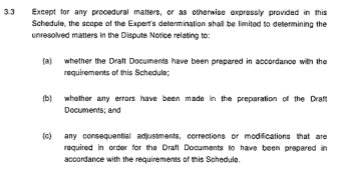 32
The SPA
How was it to be determined?
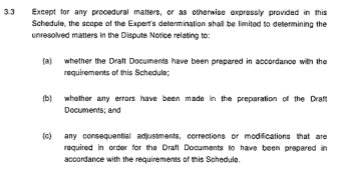 Presumably only in respect of disputed items.  What does this actually mean?
33
The SPA
How was it to be determined?
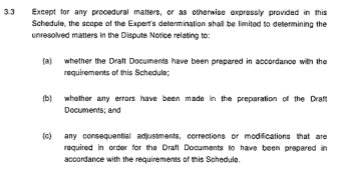 So not just identify if the dispute is made out, then restate the Completion Accounts etc – what happens if there are other issues spotted but not  disputed how doe we reconcile ethical treats?
34
The SPA
How was it to be determined?
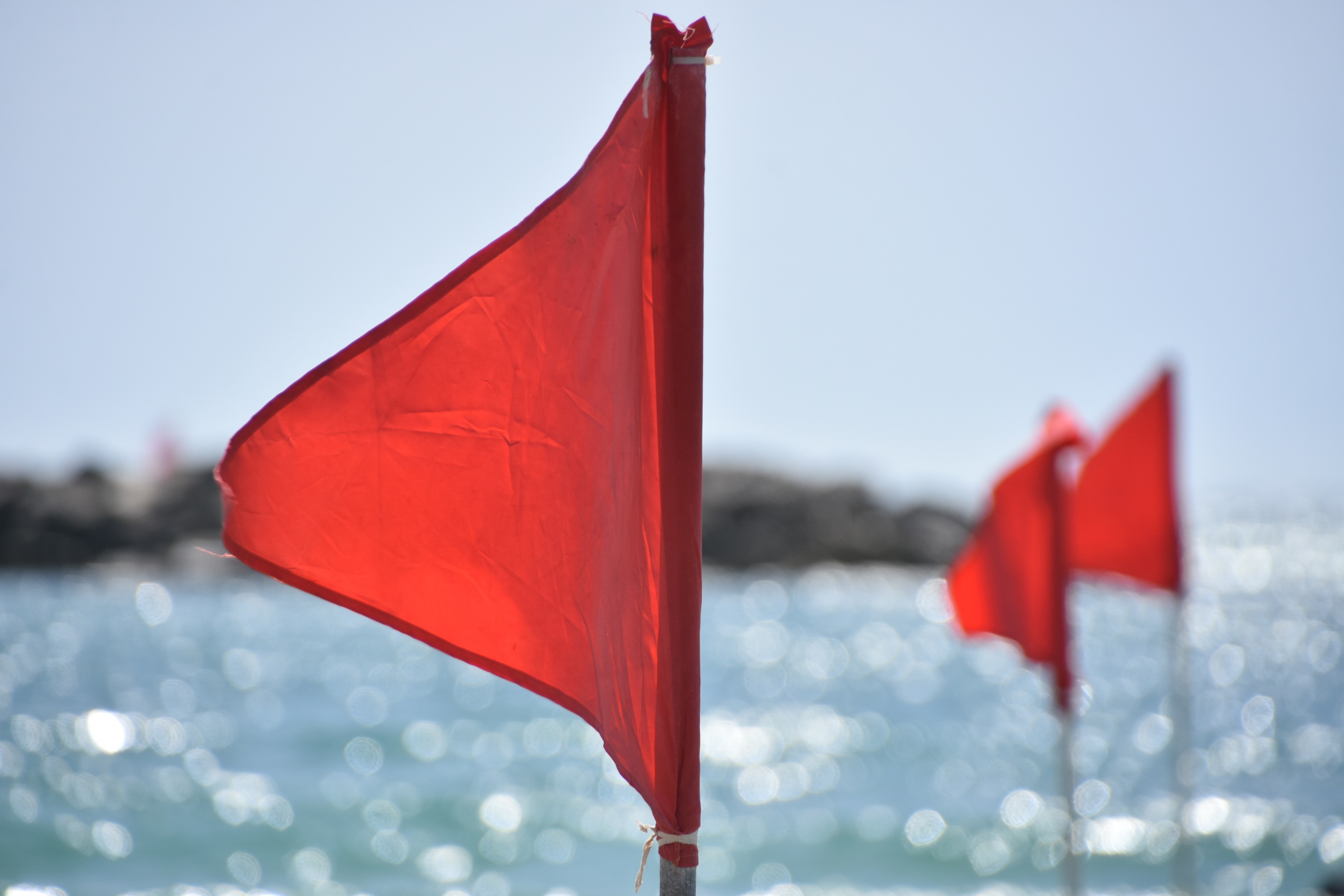 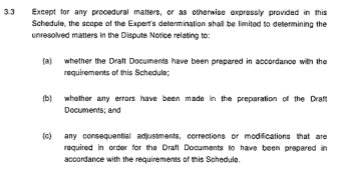 35
Letter of engagement
Logistics
“The process that we propose to adopt, and the timetable for the Determination, are specified below.  They are based on the process and timetable the parties have agreed in this matter, and otherwise as recommended by the Institute of Chartered Accountants in England and Wales (“ICAEW”).

Each party to the dispute shall sign and return to us a copy of this letter.  

2. 	Each party will pay to us 50% of the lower end of the estimated fee set out below, being £             per party plus VAT and disbursements.
Get paid some up front?
36
Letter of engagement
Process
Submissions and replies and responses all in writing with right to reply
By close of business (being 5pm) on [Date], each party shall provide the following to us:
a written document setting out submissions on the Matters in Dispute; and
all documents and other evidential material on which it relies (together “Initial Submission”).

We will provide a copy of each party’s Initial Submission to the other party as soon as is practicable after receipt of both, subject to having first received from each party a signed copy of this letter and each party’s share of our estimated fees as required under 1 and 2 above.  If such copying of the Initial Submission to the other party is delayed for this (or any other reason) then the following timetable will be adjusted according at the discretion of the Expert”.

Subject to (3) above, by close of business on [10 July 2018], either party may provide to us: 
a written document indicating whether it/they agree(s) with the Initial Submission of the other party and, if not, why it/they disagree(s); and
any documents or other evidential material in reply to the Initial Submission of the other party (together “the Response”
The Response will be limited to addressing only those matters raised in the Submissions and is not to be used as a mechanism to introduce new matters.  We will disregard any material that the Expert regards as a new matter.
We will provide a copy of each party’s Response to the other party as soon as is practicable after receipt of both.
37
Letter of engagement
Express right to legal advice and process
Process for questions
Process
If we consider it necessary, we may seek to ask questions of either (or both parties) in order to clarify the Initial Submissions and Responses and we may make such orders as we consider necessary for the fair and expeditious determination of the dispute.  
Both parties will be given until [24 July 2018] to respond to such questions.  We will copy the answers of each party to the other party as soon as practicable after receipt of both and each party shall then have 7 days to provide any comments they wish to make on the other party’s answers indicating whether it/they agree(s) with those answers and, if not, why it/they disagree(s). 
Having received such information (or at such other time as we think fit), we may, as indicated, seek to take legal advice from a suitably qualified lawyer.  We would expect this to be a Barrister of at least 10 years call.    We would formulate instructions to the Barrister and would provide a draft to the parties and invite their comments (to be provided within 7 days of receipt).  We shall have sole discretion whether we amend the instructions to the Barrister in light of the comments of the parties before issue.
Albeit unlikely, we may, if considered necessary, also hold a substantive hearing to assist us to determine the dispute.  All parties will be given at least 21 days’ notice that such a substantive hearing is to be held.  At least 7 days before such a substantive hearing, we shall inform the parties in writing of any specific matters to be addressed at the hearing.
We may at any time, on our own motion or at the request of a party:
Allow or require further evidence, including the submission of documents or other information in a party’s possession or control;
Require statements or appearances by witnesses for either party; or
Inspect or require the inspection of any site property, product or process as we deem appropriate.
Express right to hold a hearing
38
Letter of engagement
Pressure on the parties to cooperate and stick to process
Process
Where a party has failed to provide us with information which we have requested or has failed to attend a meeting, we may serve on the party a notice stating that unless the information is served within 7 days or the party attends a meeting on a set date we will proceed to determine the matter in the absence of the information/the meeting. 
We shall be entitled to draw adverse inferences, where appropriate, from the non-production of information or non-attendance at a meeting. 
Unless otherwise determined by us and agreed with the parties, no one party or anyone acting on one party’s behalf shall communicate with us in the absence of the other party.  We shall not consult with a party other than in the presence of the other party except where a party has failed to make a written submission or appear at a meeting.
A party may invoke the confidentiality of information it wishes or is required to submit for expert determination.  The party shall submit the information to us stating the reasons for which it considers the information to be confidential. If we determine that the information is to be classified as confidential, shall decide under what conditions and to whom the confidential information should be disclosed. Subject to this, we shall disclose all information and documents received from any party to all other parties.
We shall determine the dispute on the basis of the information that is before us.
If you don’t tell us, we won’t consider it
Don’t pull that old trick!
39
Get paid and remove barriers
Letter of engagement
Process
After receiving the submissions and evidentiary material from the parties, we shall determine the dispute between the parties and notify such Determination in writing to the parties.  We shall not give reasons for our Determination beyond the extent specifically and explicitly required by the scope of our instructions as set out in section one above.  We will endeavour, but subject always to the matters set out above, to issue our determination to both parties, simultaneously and in writing, by close of business on [24 July 2018[ (if no questions/requests are raised or legal advice requested by the Expert) or by close of business on [7 August 2018] (if questions/requests are raised or legal advice requested by the Expert). 
Our Determination shall be delivered to the parties only upon payment in full of our outstanding fees and expenses.  If one party pays our fees and expenses when the other party should have paid all or part of that sum, then such amount shall be recoverable forthwith by the paying party from the other party, unless otherwise agreed in writing by all the parties.
In accordance with Clause 3.9 of Schedule 6 of the SPA, the Determination of the Expert shall, save for manifest error or fraud, be final and binding on the parties.  
At the request in writing of either party, and either with the agreement of all other parties or of our own motion, we shall have discretion:
to amend any time limits set out in relation to this matter; and/or
to amend any of the procedural rules.
Clever that!
40
The Submissions
Matters identified to us as “the Disputed Items”
Disputed items identified
Impairment of Plant and Machinery - £461,883;
Rate of gross profit achieved in January 2017 - £36,146; and
Wages and salary costs in January 2017 - £6,483.
Issues
Irregular dispute notice – were we in the process?
Auditors and had not previously identified P&M impairment – doubling down?
Unintended (or at best unclear wording of SPA - see over)
Could only provide part answer as parties did not provide the full suite of the “Completion Accounts”
Process for completion accounts
Buyer prepares drafts
Seller reviews and, if necessary, disputes
Try to reach agreement
Refer Disputed Items to and Expert who determines and impliedly produces th Completion Accounts
41
The Submissions
Matters identified to us as “the Disputed Items”
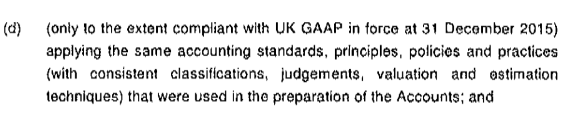 Basis of preparation
Specific Policies; then
Consistency – if GAAP; then
GAAP
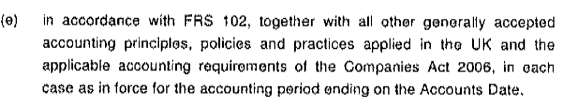 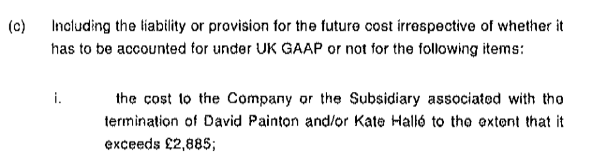 42
The Submissions
Matters identified to us as “the Disputed Items”
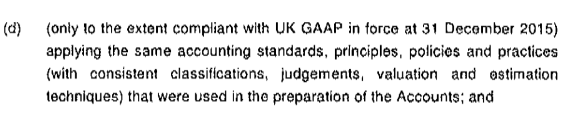 Disputed items identified
Impairment of Plant and Machinery - £461,883;
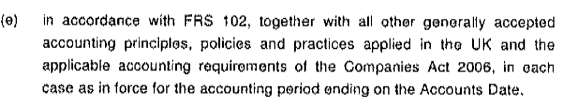 Issues
Buyers impaired large value of plant and wrote out other items which had been disposed of
Advisors for Sellers were auditors and had not previously required P&M impairment in the Accounts – doubling down – argued that as the Accounts had clean opinion they were true and fair and therefore no impairment
Buyers argued that in effect Accounts were wrong – could they have brought a Warranty claim instead?
Plant not in use, no current sales but suggested by Seller that it could be used
Hierarchy gave override to GAAP
Were the Accounts wrong and did this matter?
43
The Submissions
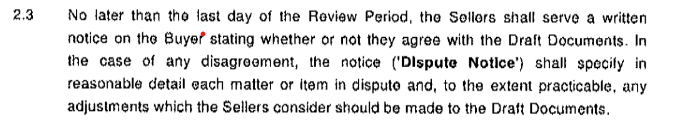 Matters identified to us as “the Disputed Items”
Disputed items identified
Rate of gross profit achieved in January 2017 - £36,146;;
Issues
Sellers argued that GP% in pre completion period was abnormally low
Didn’t identify with any particularity what they thought was wrong with the Net Asset Statement other than assertion that stock provisioning was too high 
Buyers provided information as to the reasons for and effect of stock provisions but also pointed to historic data which showed volatile margins
In effect Sellers sought to throw the issue over the fence to the expert to investigate
That is not the Expert’s role unless expressly required by engagement.  If you want the expert to support you, be specific as to what, why, how much and effect you contend for (and in context).
44
The Submissions
Matters identified to us as “the Disputed Items”
Disputed items identified
Wages and salary costs in January 2017 - £6,483.
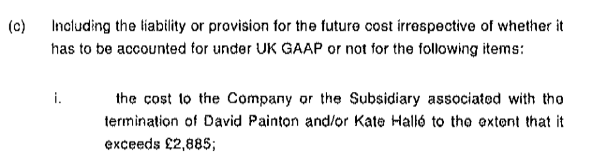 Issues
Buyers included costs of £40,183 - £32,885 cost plus NI
Sellers argued only £30,000 – argued the wording “to the extent that it exceeds” meant the “excess over” – accepted NI
Not the biggest point (and arguably not material and interestingly that point not taken by Buyer)
Cost of dealing with this probably far outweighed the value
What does the contract actually say?
45
EXPERT DETERMINATION - W v TANDREW DONALDSON NOVEMBER 2024
THE ANSWER
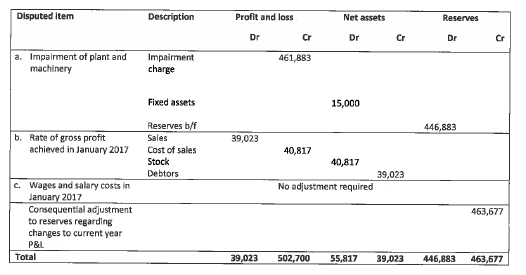 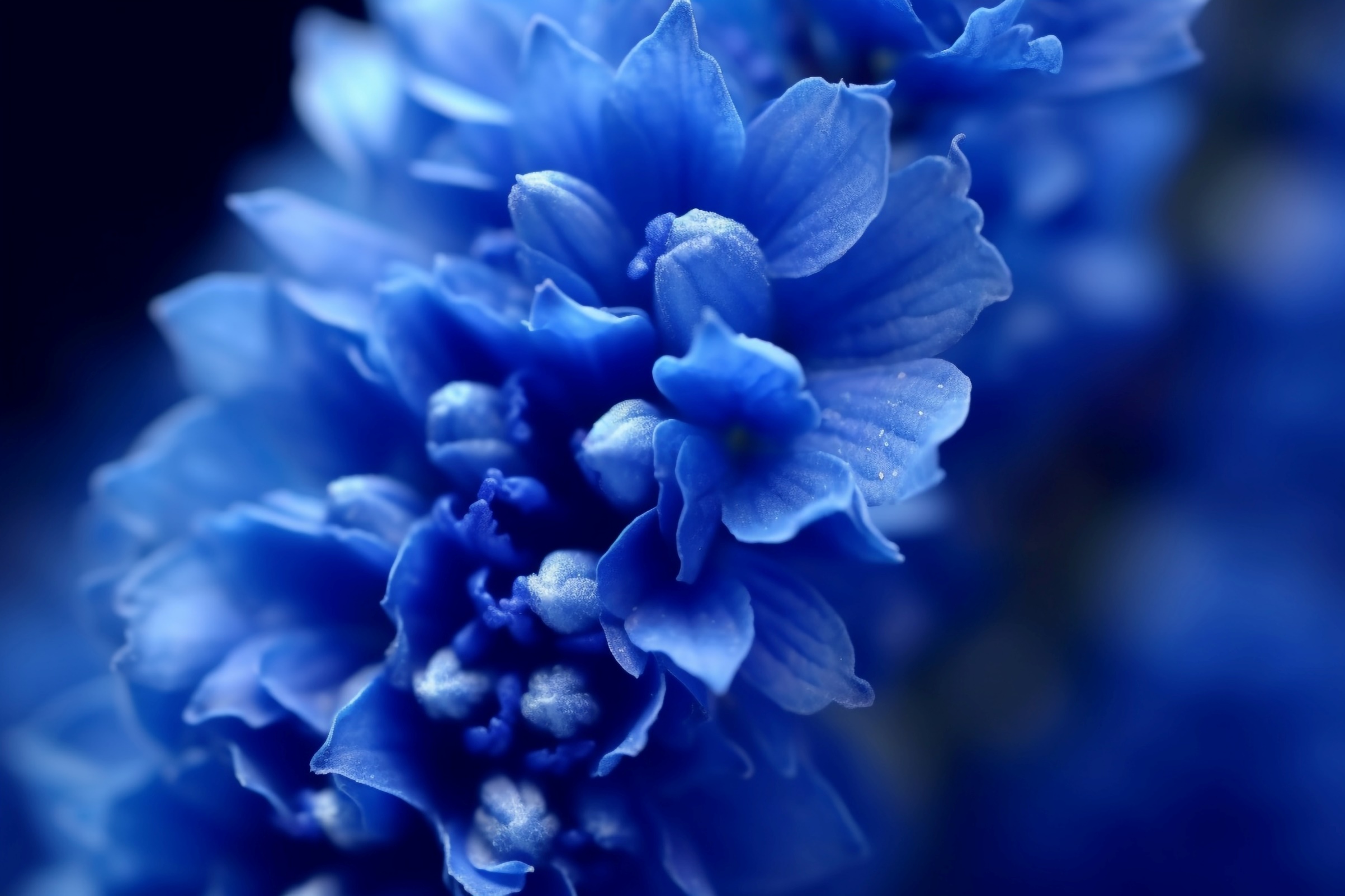 THE ANSWER EXPLAINED – HOPE THIS IS CORRECT!
We exchanged emails to clarify the accounting adjustment needed
Net Impairment provision of £446,883 to be treated as a PYA in the Completion Accounts
£15,000 added to Fixed Assets to reflect recoverable value of the plant
“Cut-off” issues identified added £1,794 to Net Assets/Profit
No adjustment required regarding NI/salaries
SELLER’S  REACTION AND AFTERMATH
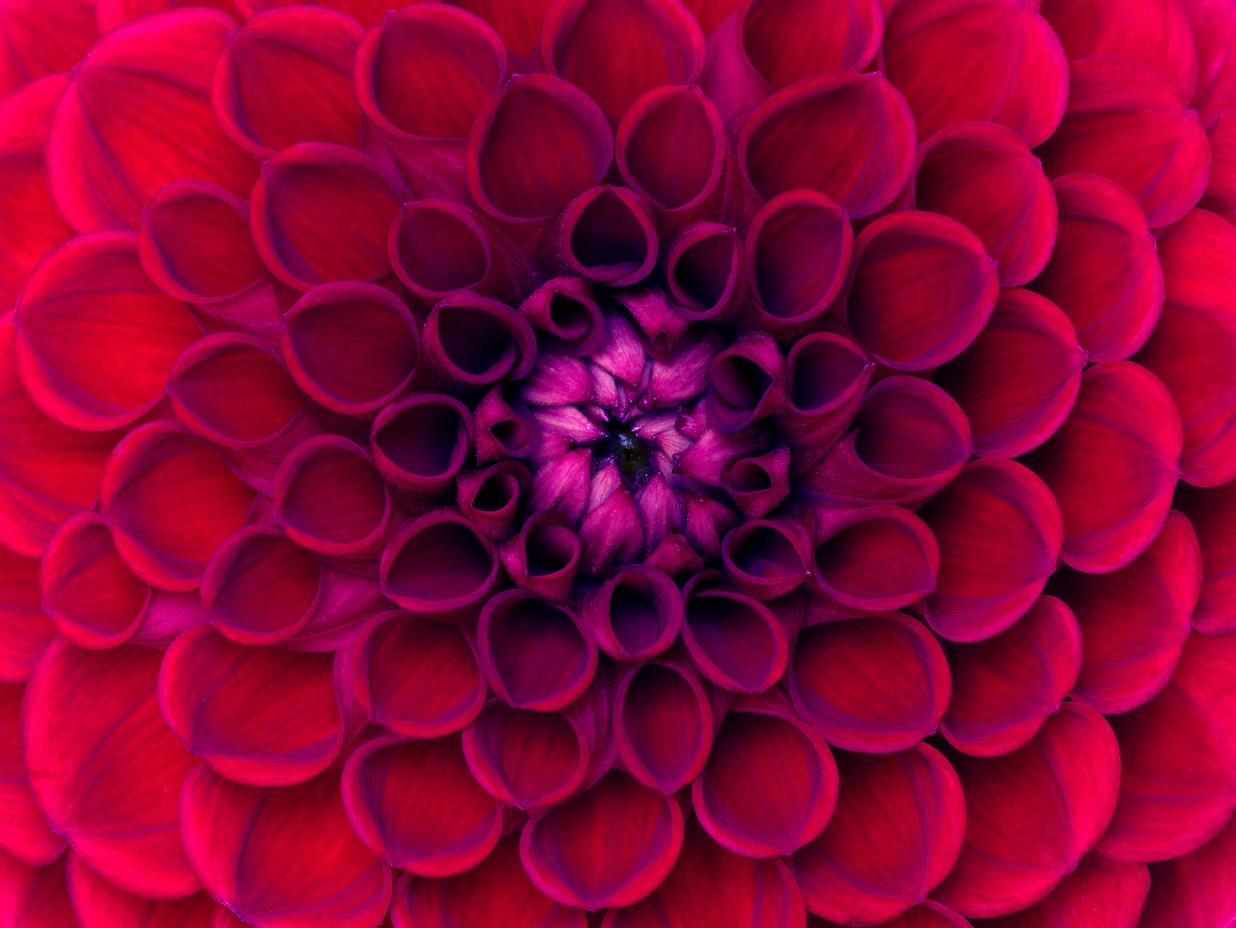 Seller suggested that he would dispute Determination because of Manifest Error, but no explanations ever given
Warranty Claims issued on Sellers
Main Seller became ill and settled claim shortly before he died
£414,212 adjustment recovered from Escrow and balance after costs returned to Seller’s Estate
Any MORE questions?